Se déplacer
TD4
UE21EC4
Calendrier S2-S8
Calendrier de l’INSPE de Bourges
Calendrier S2-S8
Calendrier de l’INSPE de Châteauroux
Plan du TD4
Le thème : se déplacer en France
- Examen d’une enquête (1) du thème (2), de deux séquences possibles (3)
B) Les notions en jeu dans le thème  
- cf. organigramme
C) Situation problème : comment pouvons-nous nous rendre de l’INSPE jusqu’à la médiathèque Equinoxe (Châteauroux)/à la cathédrale (Bourges) ?
 RETOUR
D) Découvrir l’aéroport de Lyon-Saint-Exupéry
 RETOUR
A) Le thème  : se déplacer
MES DEPLACEMENTS HABITUELS (réguliers,  au moins une fois par semaine)
1) les critères sont-ils pertinents ? En existe-t-il d’autres ? 
2) Quels sont ceux qui peuvent être demander à des élèves de CM ?
3) quel est l’intérêt d’une telle enquête avec des élèves ? A quel moment de la séquence ?
Total kilométrique hebdomadaire possible
A) Le thème  : se déplacer
L’OUTIL DE BASE : Programme de cycle 3 – CM2
 Prendre en compte deux échelles : 
- le déplacement des individus au quotidien (France, autre lieu du monde)
- les déplacements hors-quotidien (incluant les migrations) mobilisant différentes échelles (France, Europe, monde)
Quels contenus concernés ? Quel champ lexical mobilisé ? Quels enjeux soulevés ?
POLES, NOEUDS
AXES
FLUX
(déplacements)
Typologie
inventaire
(carrefours)
Régularité
(quot., hebdo.)
MOBILITE
mouvement, action
MOTIFS
RESEAU(X)
Irrégularité
(exception.)
Typologie
inventaire
FREQUENCE
C’est ? (action)
TEMPORALITE
Pourquoi ?
DUREE
VITESSE
MOYENS
TRANSPORTS
SE DEPLACER
Quand ?
Comment ?
local
régional
national
international
(Europe/monde)
MODES
COMMUNICATIONS
DISTANCE
Où ?
ECHELLES
Qui ? Quoi ?
PROBLEMES
SATURATION
ENERGIE
ENCLAVEMENT
POLLUTION
ETAT
COLLECTIVITES
personnes
invisibles
INDIVIDUS
METROPOLISATION
ACTEURS
marchandises
(infos, argent)
INTEGRATION/ENCLAVEMENT
INEGALITES
ENTREPRISES
GESTION POLITIQUE
CHOIX, DECISIONS
INVESTISSEMENTS
DEVELOPPEMENT DURABLE
MIGRATIONS
GLOBALISATION
MIGRATIONS PENDULAIRES
MONDIALISATION
IMMIGRATION/EMIGRATION
(frontières)
Quels contenus concernés ? Quel champ lexical mobilisé ? Quels enjeux soulevés ?
POLES, NOEUDS
AXES
FLUX
(déplacements)
Typologie
inventaire
(carrefours)
Régularité
(quot., hebdo.)
MOBILITE
mouvement, action
MOTIFS
RESEAU(X)
Irrégularité
(exception.)
Typologie
inventaire
FREQUENCE
C’est ?
TEMPORALITE
Pourquoi ?
DUREE
VITESSE
MOYENS
TRANSPORTS
SE DEPLACER
Quand ?
Comment ?
local
régional
national
international
(Europe/monde)
MODES
COMMUNICATIONS
DISTANCE
Où ?
ECHELLES
Qui ? Quoi ?
PROBLEMES
SATURATION
ENERGIE
ENCLAVEMENT
POLLUTION
ETAT
COLLECTIVITES
personnes
invisibles
INDIVIDUS
METROPOLISATION
ACTEURS
marchandises
(infos, argent)
INTEGRATION/ENCLAVEMENT
INEGALITES
ENTREPRISES
GESTION POLITIQUE
CHOIX, DECISIONS
INVESTISSEMENTS
DEVELOPPEMENT DURABLE
MIGRATIONS
GLOBALISATION
(frontières)
MONDIALISATION
IMMIGRATION/EMIGRATION
A) Le thème  : se déplacer
• L’hypermobilité contemporaine

MOBILITE (définition simple) : déplacement, transfert d’un lieu à un autre (personnes, biens matériels et immatériels, informations)

 une donnée : la distance moyenne parcourue quotidiennement en France X 4 en 50 ans, à savoir 50 km actuellement (1970-2020) (4-5 km à pied en 1800)
A) Le thème  : se déplacer
• L’hypermobilité contemporaine

ex : une brosse à dent achetée en supermarché : assemblée aux E-U, dont la fabrication met en jeu 11 sites industriels dans 8 pays d’Asie, d’Amérique et d’Europe, dont les 38 composants parcourent 30000 km par air, mer et route

 MOBILITE (définition complexe) : notion englobant le mouvement lui-même et son « environnement » : ce qui le précède, l’accompagne et le prolonge
A) Le thème  : se déplacer
• L’hypermobilité contemporaine
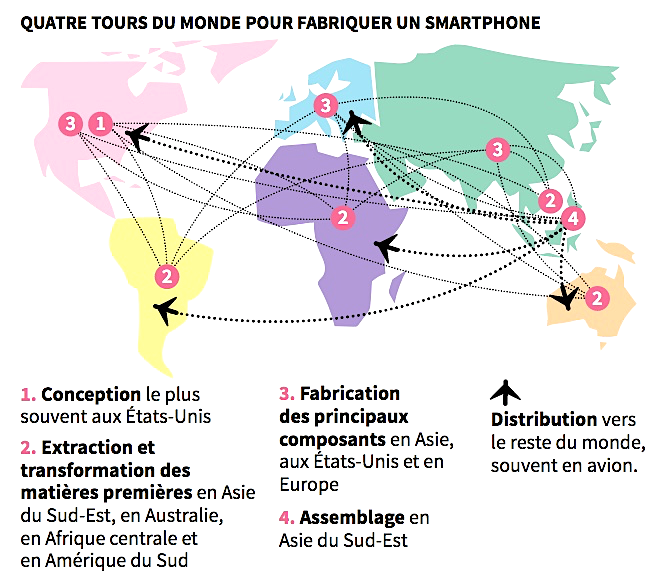 120000km?

Des sociétés à habitants mobiles, 
Des sociétés en réseaux
A) Le thème  : se déplacer
• L’hypermobilité contemporaine

 mise en place de réseaux connectés à l’échelle continentale (européenne) et globale : « un hyperlabyrinthe mobilitaire » 

RESEAU : ensemble d’éléments assurant la mise en relation de différents lieux d’un territoire (points : nœud, pôle + lignes : axes, flux)

 Changement radical du rapport à l’espace ECONOMIQUE, SOCIAL, CULTUREL (adoption d’une « culture mobilitaire »)
A) Le thème  : se déplacer
• Les modes (types) de transports (voir « manuels »)

La ROUTE

La VOIE FERREE

Le TRANSPORT AERIEN

Le TRANSPORT MARITIME ET FLUVIAL (peu développé en Fr)

Les RESEAUX IMMATERIELS et INVISIBLES 
( cf. thème 5 COMMUNIQUER)
A) Le thème  : se déplacer
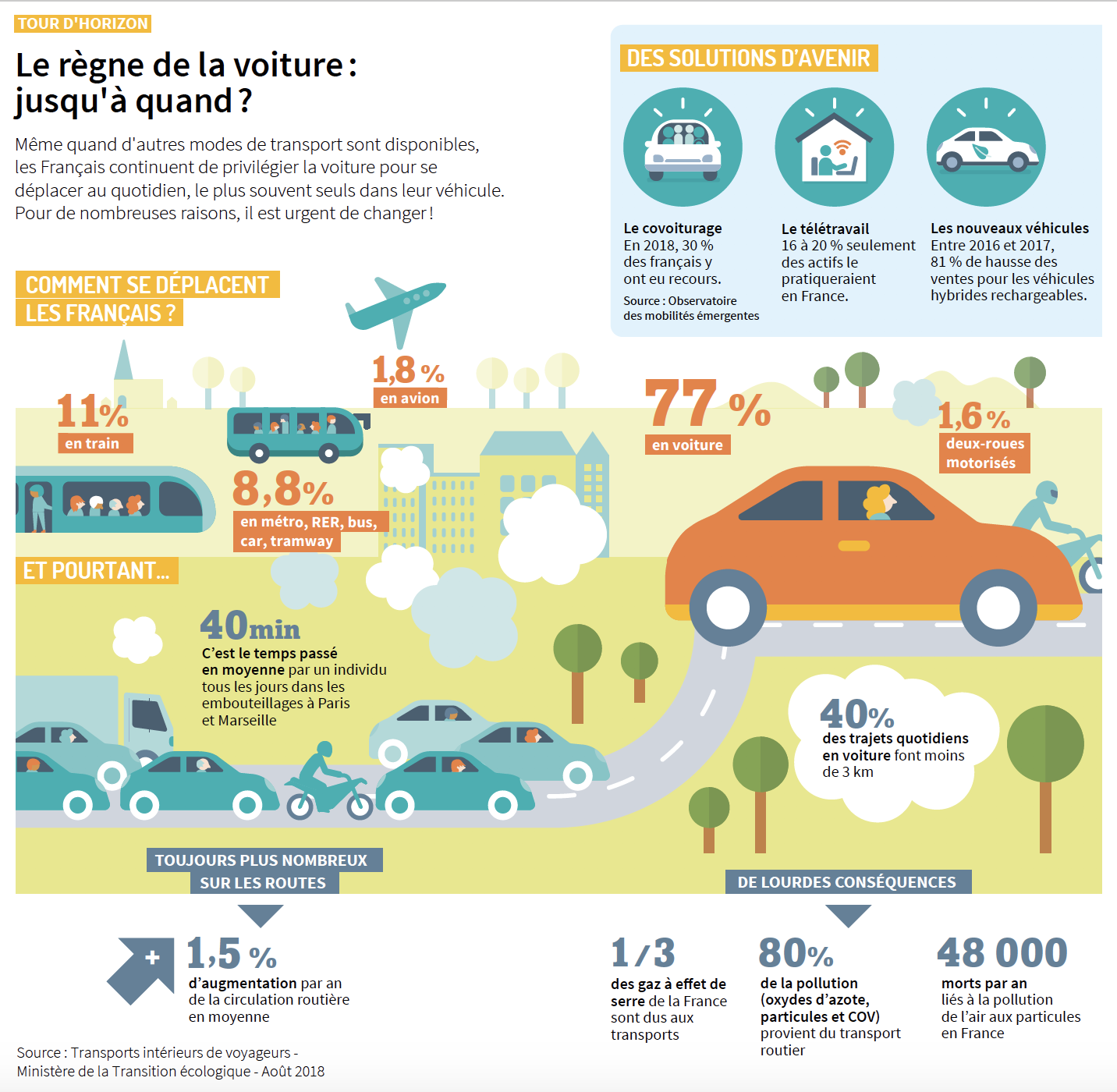 • Les enjeux liés aux développement durable
Infographie de l’ADEME
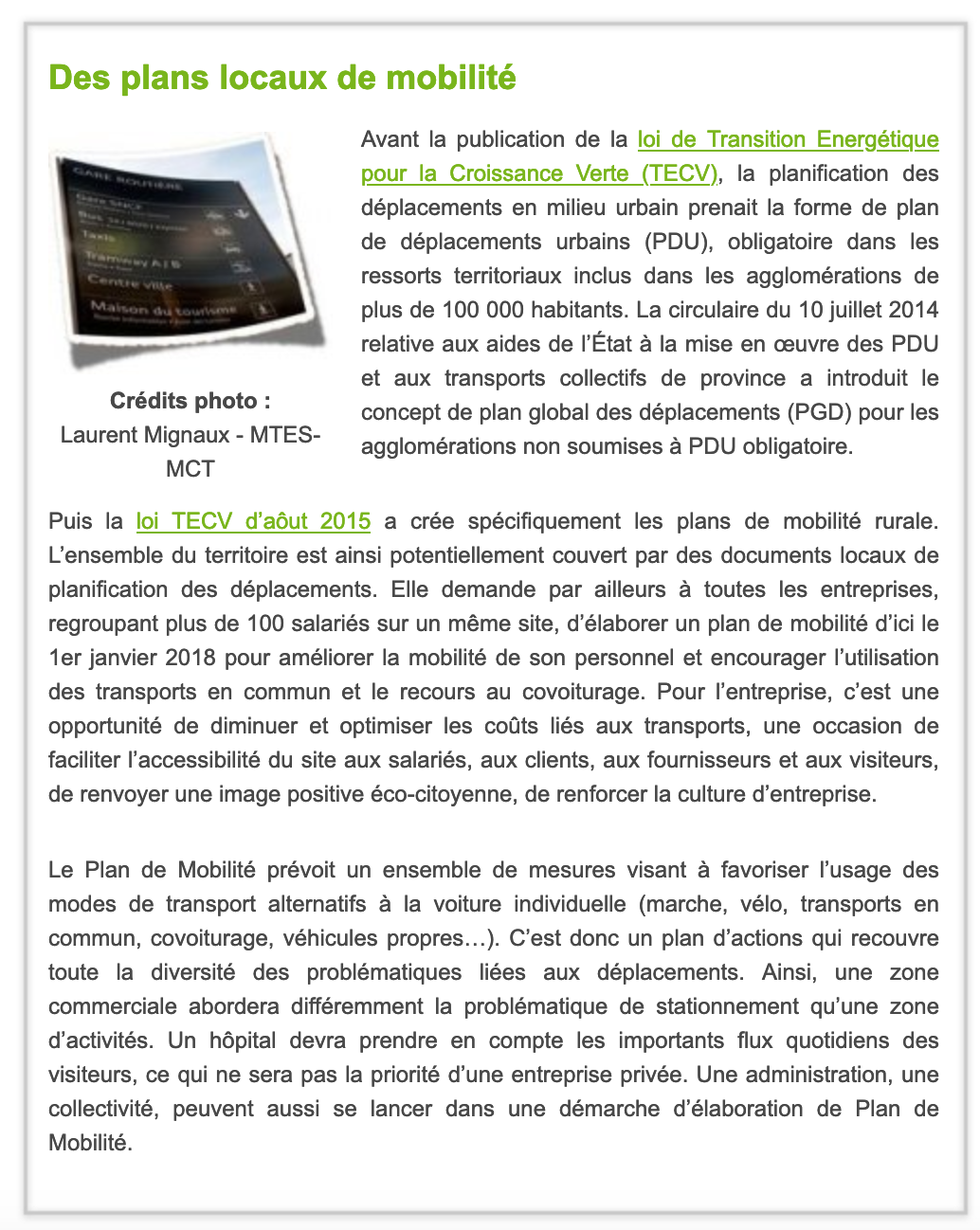 Les PDU ou plans de déplacements urbains
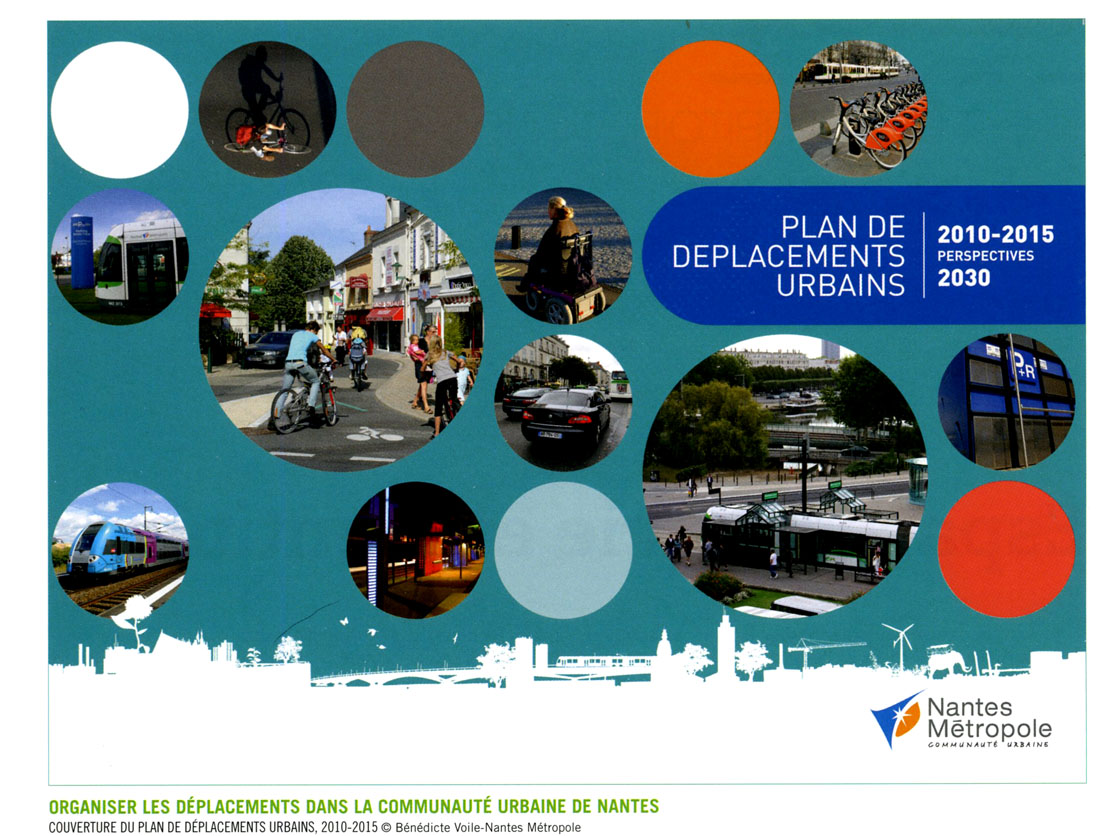 PLM (plans locaux de mobilité) = 
					PDU (plans de déplacements urbains) + PMR (plans de mobilité rurale)
A) Le thème  : se déplacer
• Les enjeux liés aux développement durable

Les nouvelles mobilités

NOUVELLES MOBILITES : ensemble des nouveaux services de transports capables d’assurer un déplacement en ménageant l’environnement

CIRCULATION DOUCE : déplacement qui respecte l’environnement
A) Le thème  : se déplacer
• Les enjeux liés aux développement durable
Les nouvelles mobilités
TRAMWAY, METRO, TROLLEYBUS (bus électrique)
TROTINETTE ELECTRIQUE et consorts ?
VELO(S)-PARTAGE
AUTO-PARTAGE
POINTS DE CONNECTION INTERMODAUX (ex : parcotram à Bordeaux)
CO-VOITURAGE (nouvelle mobilité interurbaine)
A) Le thème  : se déplacer
L’OUTIL DE BASE : Programme de cycle 3 – CM2
 Prendre en compte deux échelles : 
- le déplacement des individus au quotidien (France, autre lieu du monde)
- les déplacements hors-quotidien (incluant les migrations) mobilisant différentes échelles (France, Europe, monde)
B) Situation-problème Châteauroux
Comment me rendre de l’INSPE (102 avenue de Tours) jusqu’à la Médiathèque Equinoxe (41 avenue Charles de Gaulle) ?
1) Quels sont les différents moyens de déplacement qui sont à ma disposition ? 
2) Lequel choisir ? Pourquoi ?
Outil manuel : plan de Châteauroux (papier, disponible Office du tourisme de Châteauroux)
Outils numériques  						https://www.bus-horizon.com/plans.html	
https://www.annuaire-mairie.fr/plan-chateauroux.html
https://www.google.fr/maps/dir/			https://fr.mappy.com/itineraire
Calcul de l’empreinte carbone (CO2)
https://agirpourlatransition.ademe.fr/particuliers/bureau/deplacements/calculer-emissions-carbone-trajets ou encore https://nosgestesclimat.fr
https://www.energie-environnement.ch/maison/transports-et-mobilite/mobility-impact
3) Cette situation-problème est-elle pertinente au regard du thème « Se déplacer » au programme de géographie de cycle 3 ?
B) Situation-problème Bourges
Comment me rendre de l’INSPE (rue Emile Hilaire Amagat) jusqu’à la Cathédrale Saint-Etienne (place Etienne Dolet) ?
1) Quels sont les différents moyens de déplacement qui sont à ma disposition ? 
2) Lequel choisir ? Pourquoi ?
Outils numériques  	
https://www.agglobus.com/calculer-itineraire
https://www.google.fr/maps/dir/			https://fr.mappy.com/itineraire
Calcul de l’empreinte carbone (CO2)
https://agirpourlatransition.ademe.fr/particuliers/bureau/deplacements/calculer-emissions-carbone-trajets ou encore https://nosgestesclimat.fr
https://www.energie-environnement.ch/maison/transports-et-mobilite/mobility-impact
3) Cette situation-problème est-elle pertinente au regard du thème « Se déplacer » au programme de géographie de cycle 3 ?
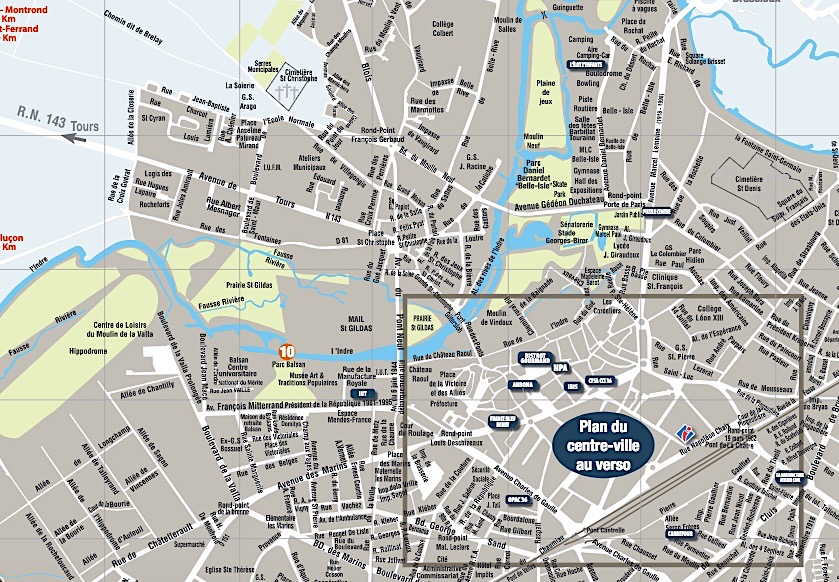 Châteauroux
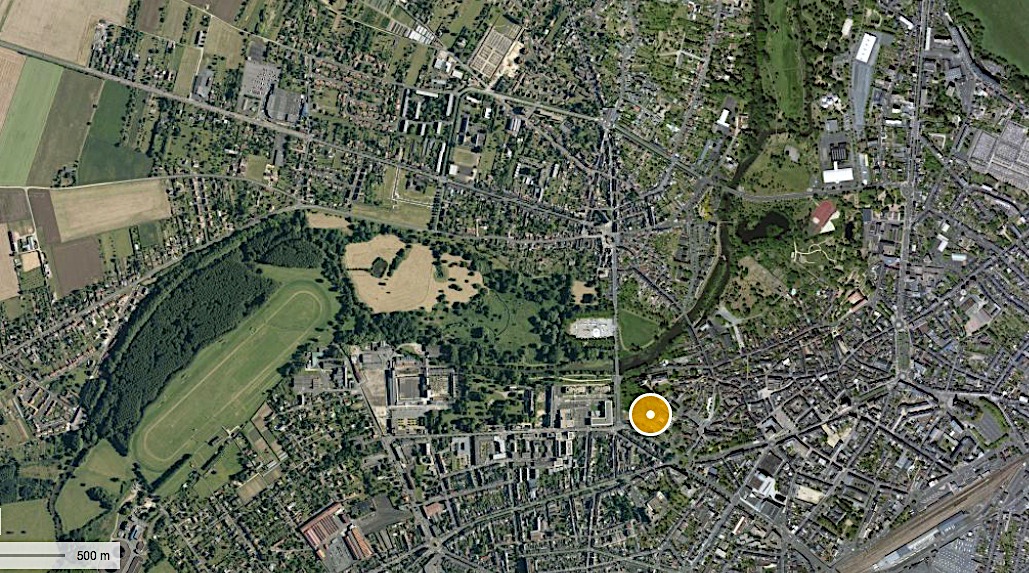 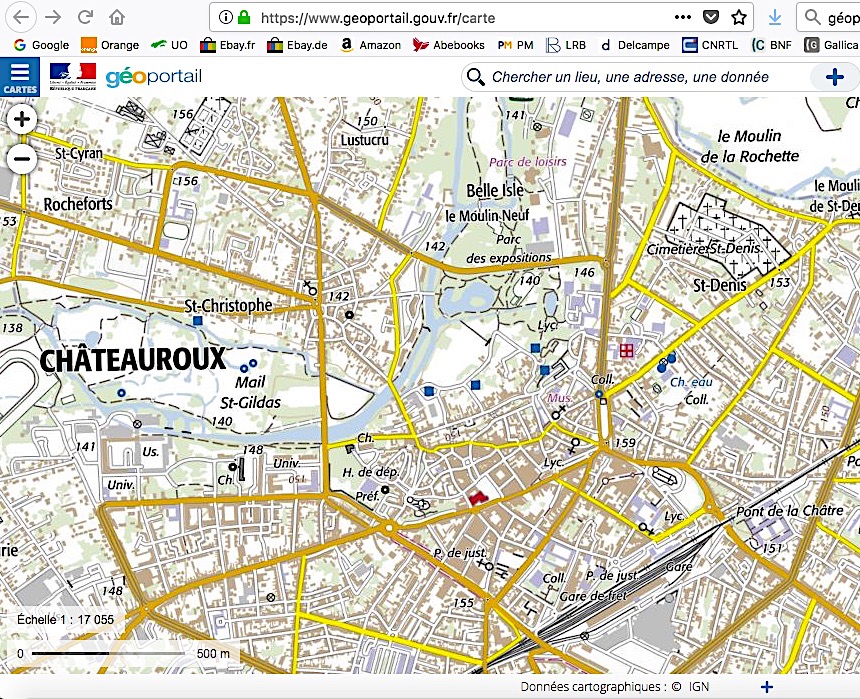 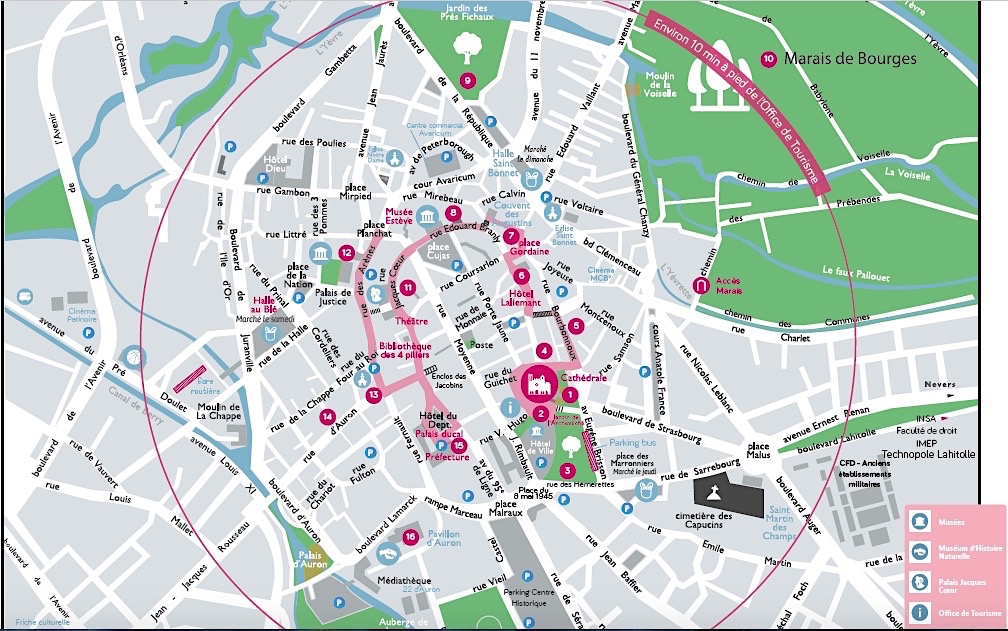 Bourges
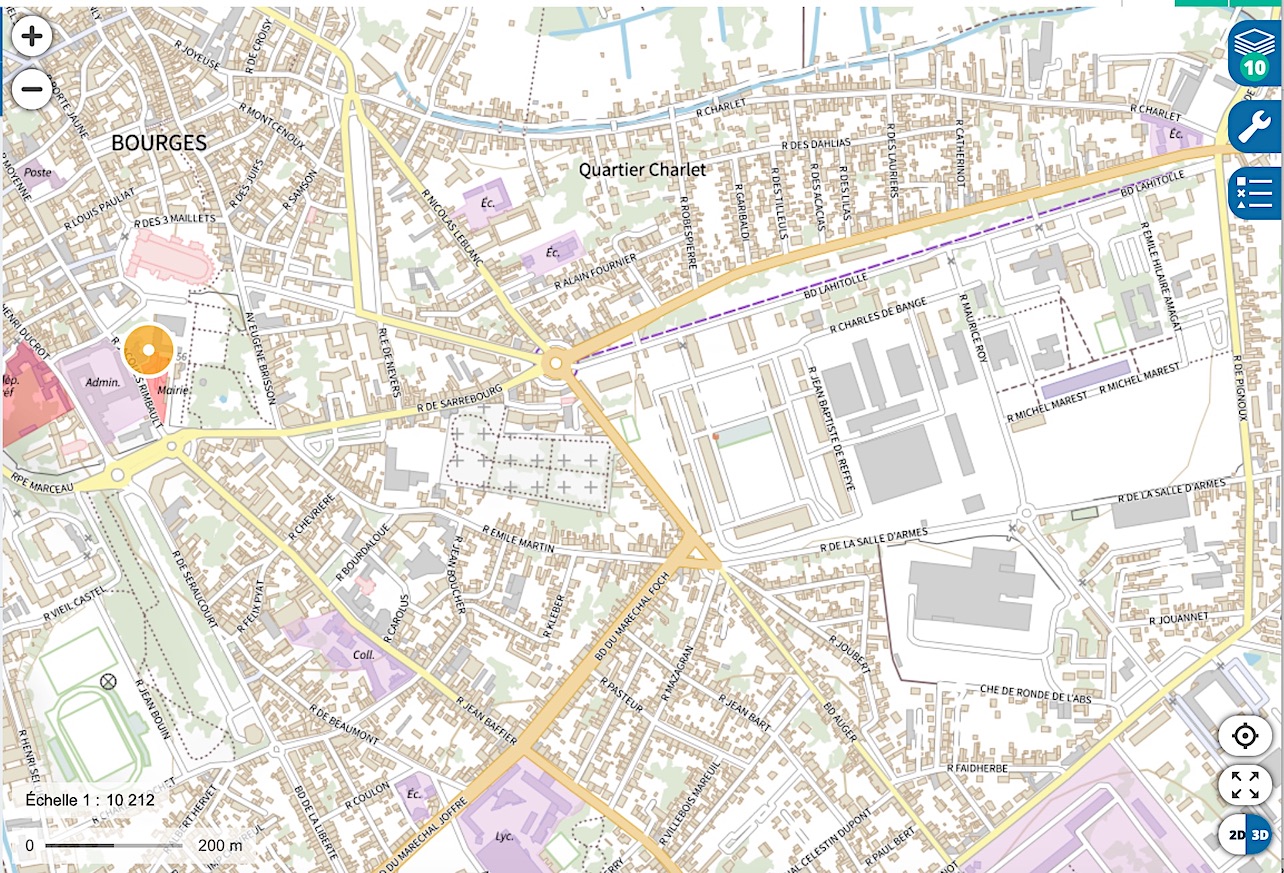 Bourges de l’INSPE jusqu’à la cathédrale place Etienne Dolet
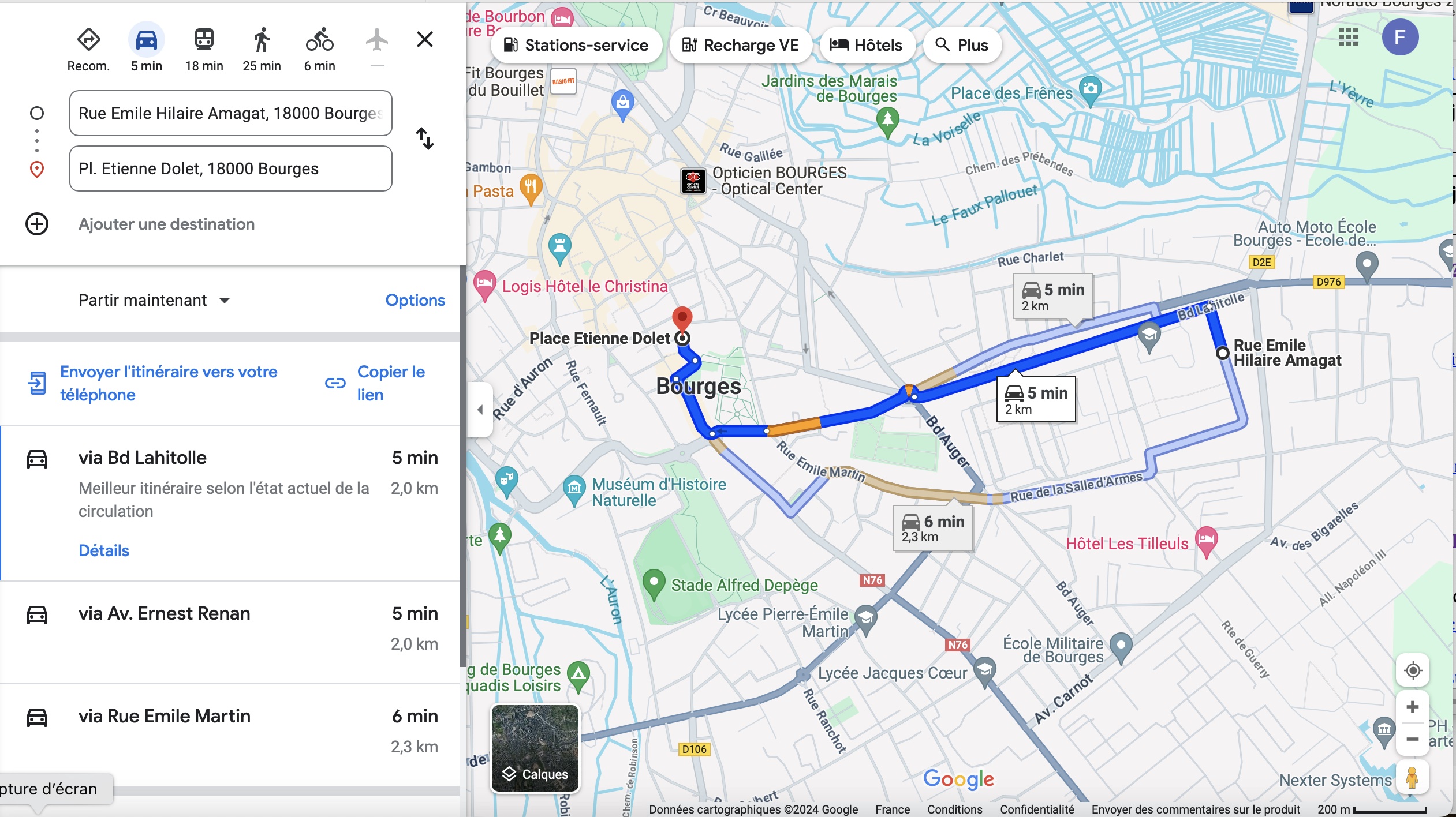 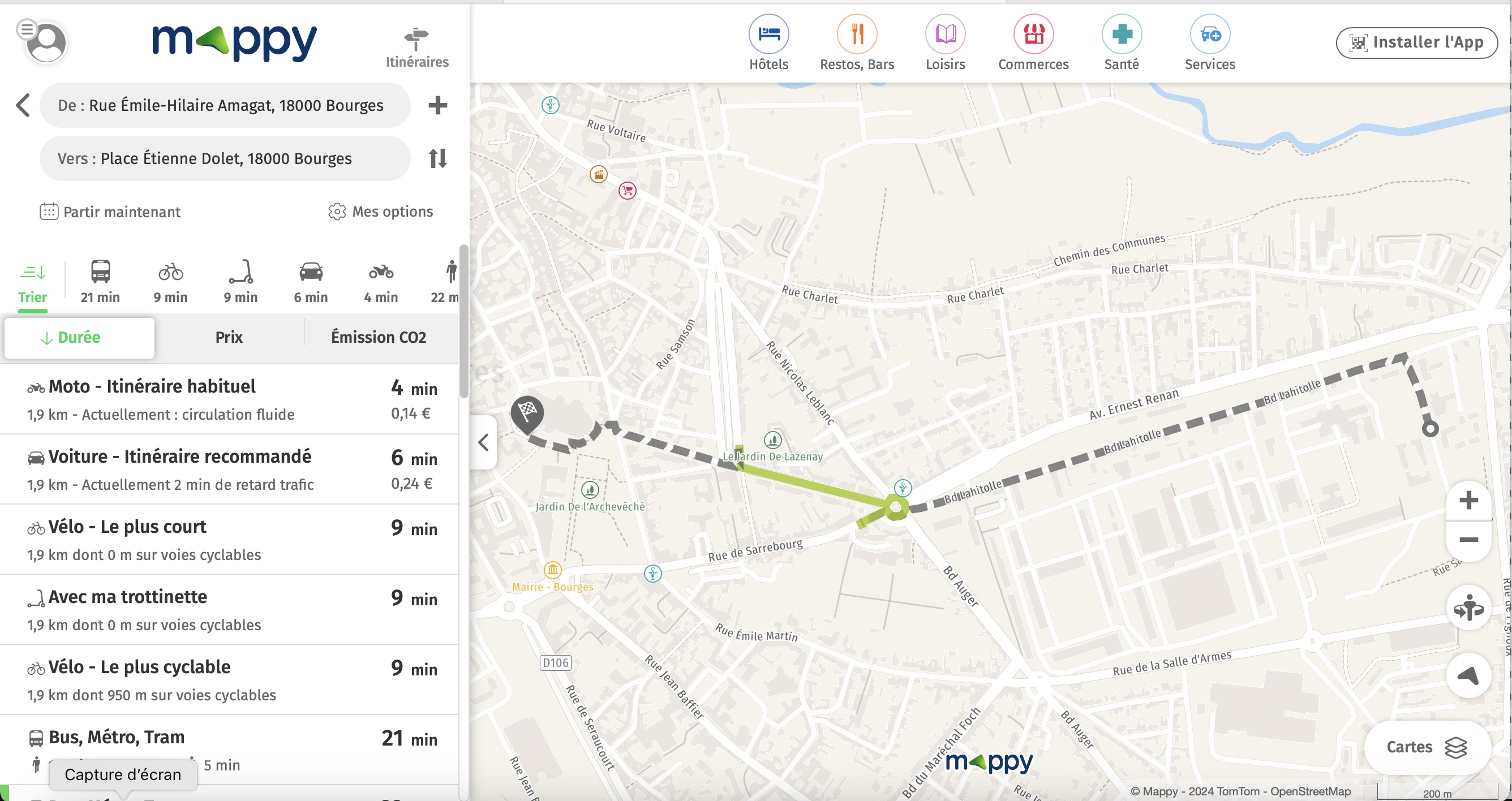 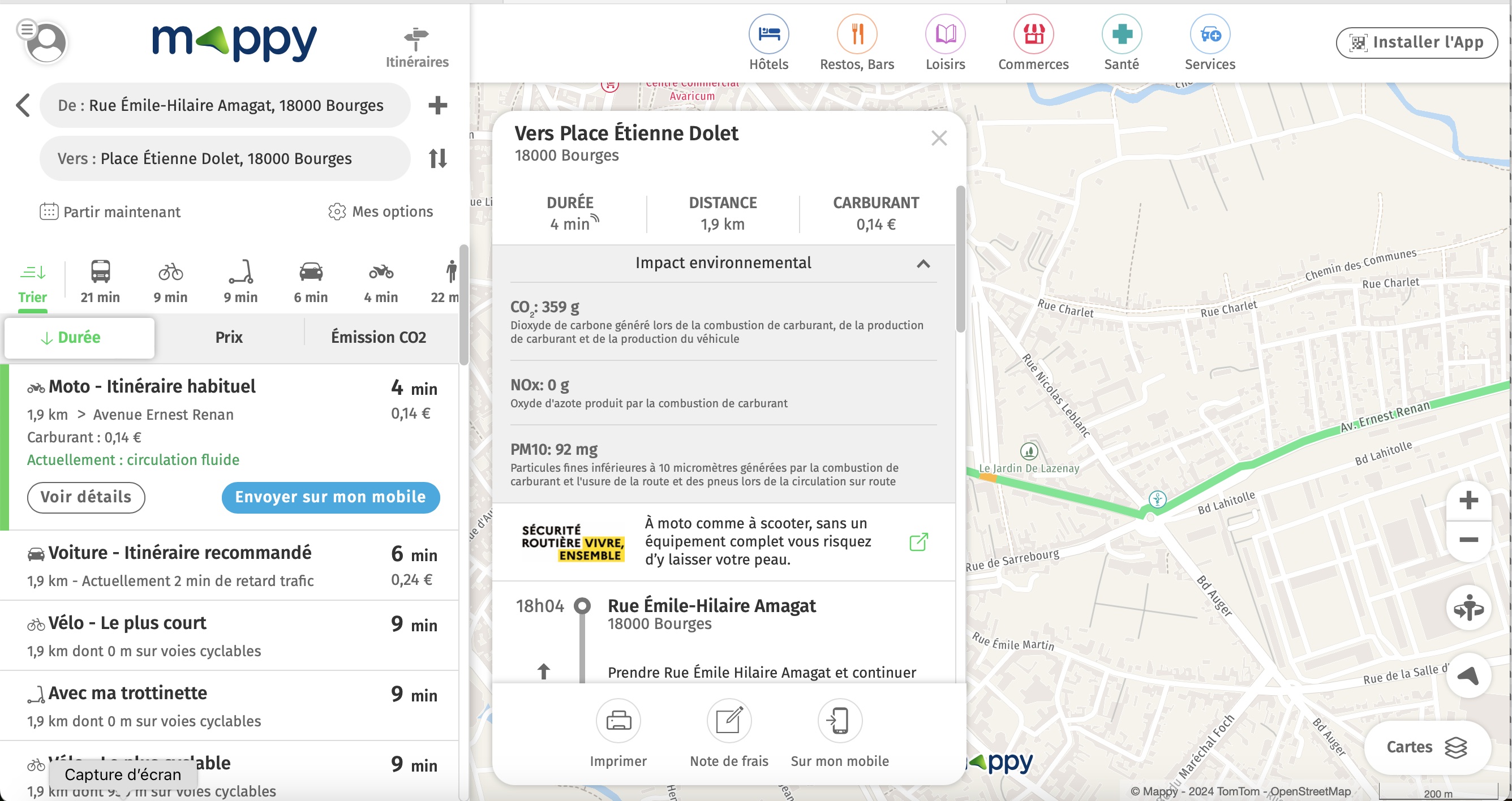 Châteauroux de l’INSPE jusqu’à la Médiathèque (ou salle de spectacle) Equinoxe
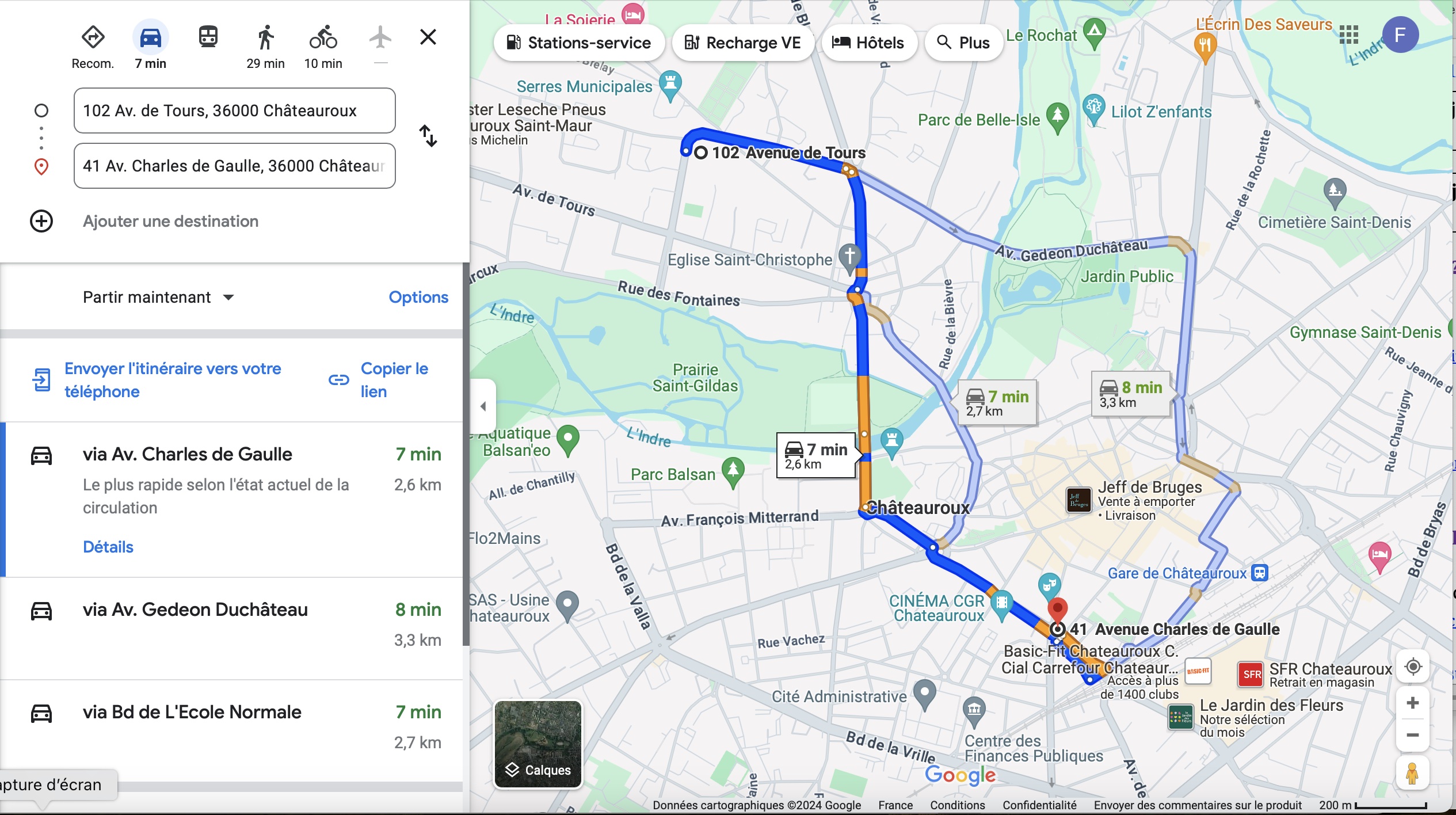 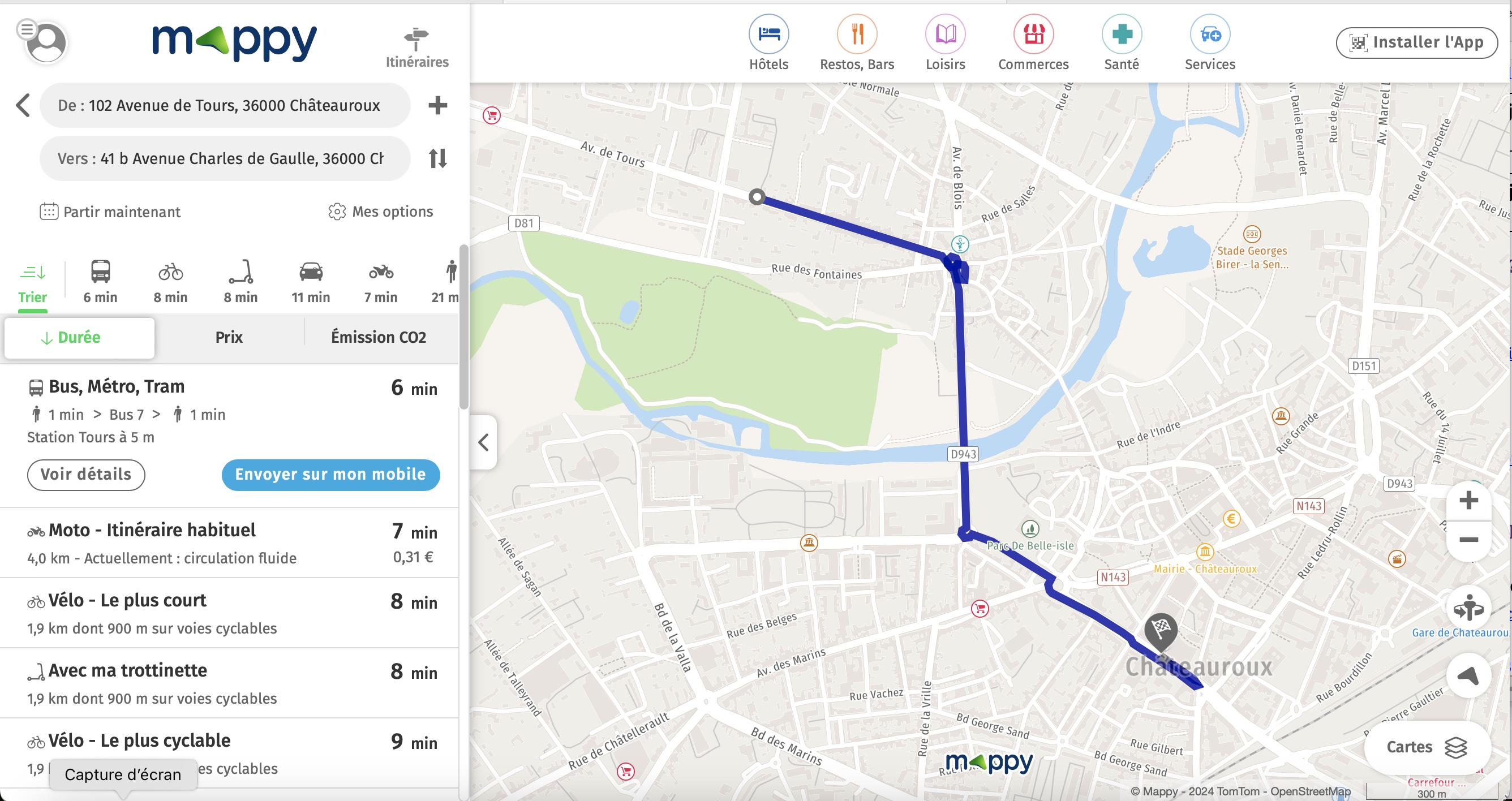 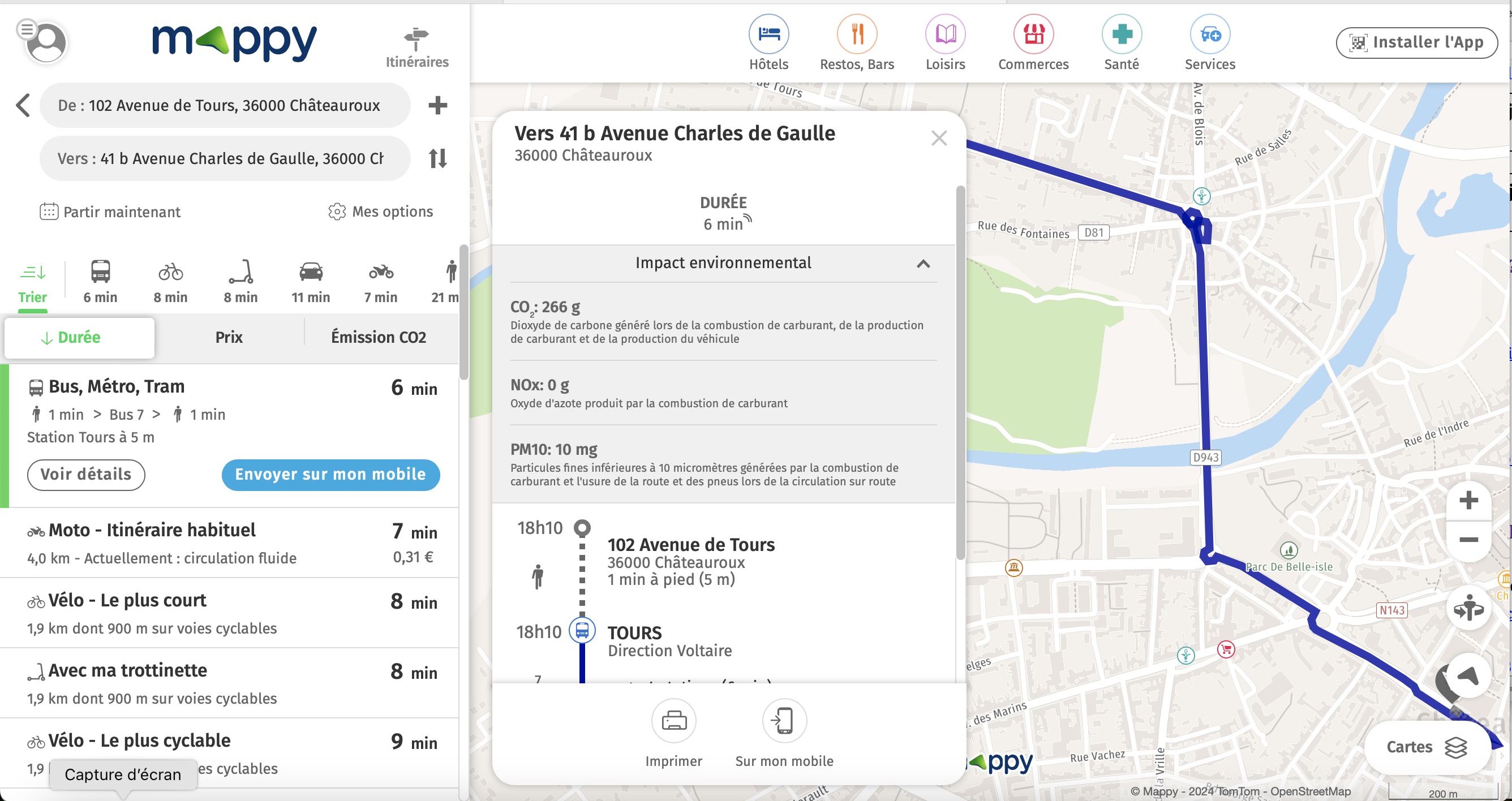 A) Le thème  : se déplacer
SEQUENCE 1 
Se déplacer au quotidien, sur de petits trajets (Les déplacements habituels et réguliers)
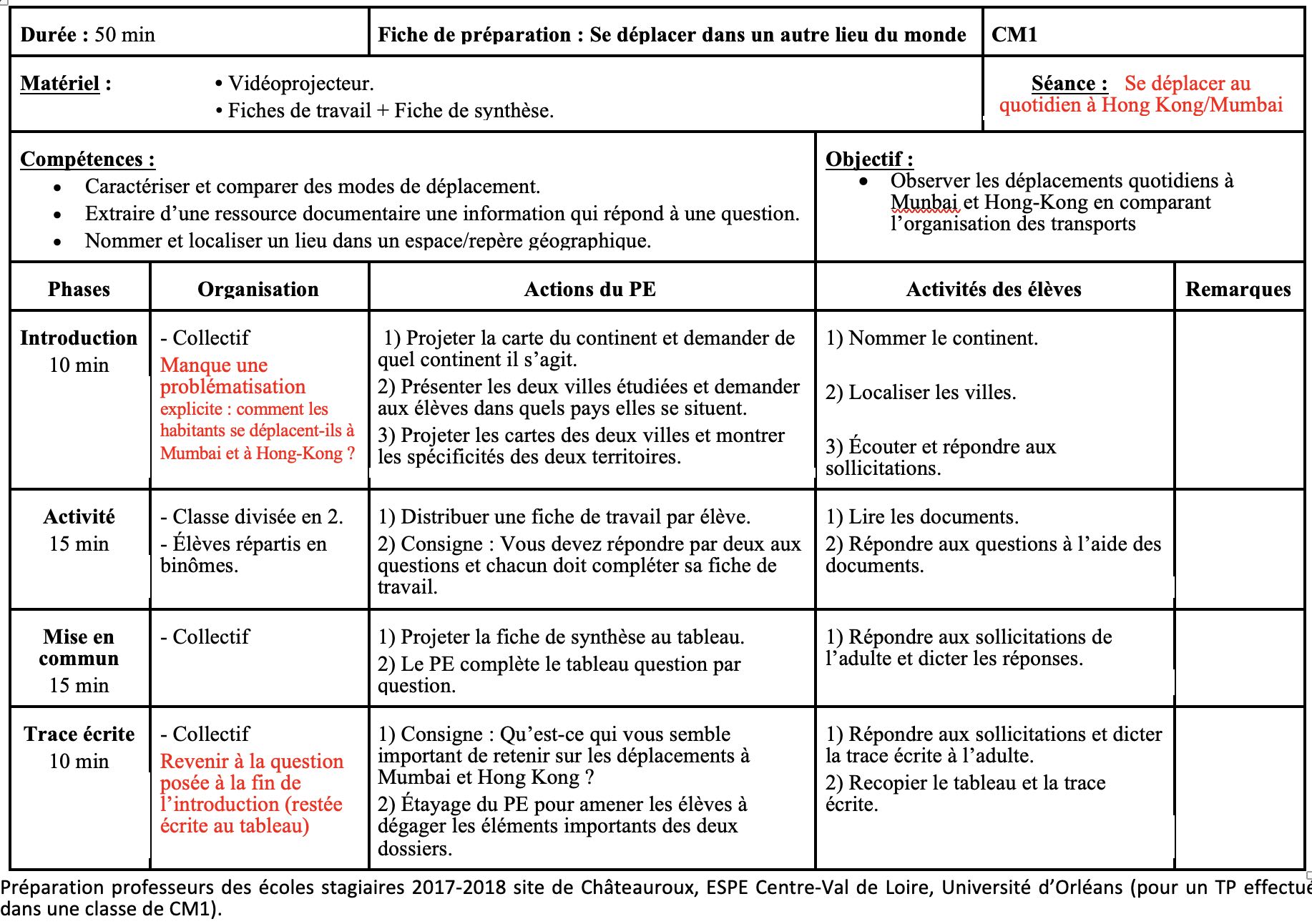 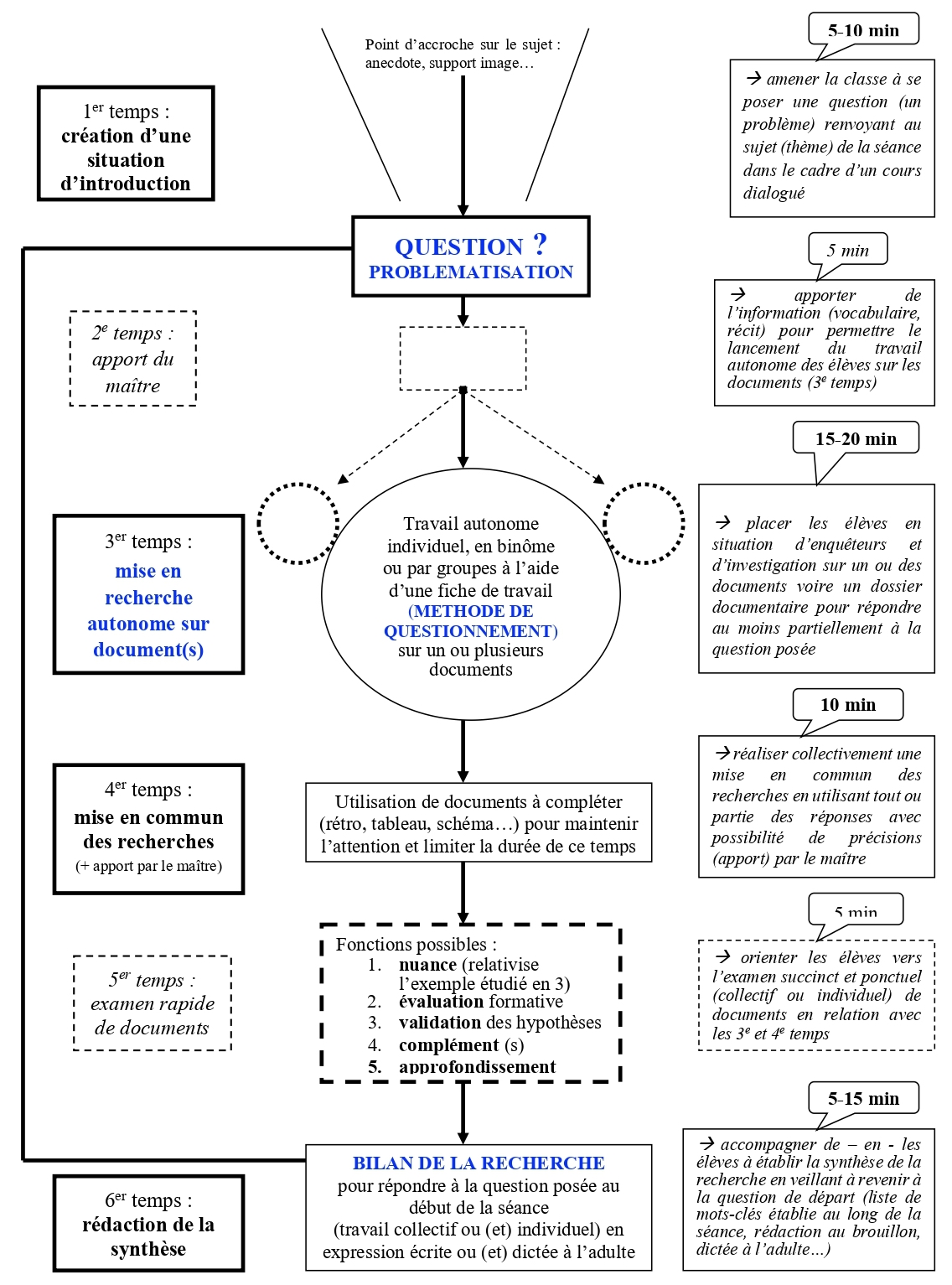 Enseigner l’histoire et la géographie ne consiste pas à remplir les cerveaux comme un vase, c’est questionner le passé et le présent des êtres humains
 Problématisation de l’enseignement
SEQUENCE 2 
Se déplacer sur de longues distances, se déplacer sur de longs trajets (en 4 à 6 séances)
C) Qu’est-ce qu’un aéroport ? Le cas de l’aéroport de Lyon-Saint Exupéry
C) Qu’est-ce qu’un aéroport ? Le cas de l’aéroport de Lyon-Saint Exupéry
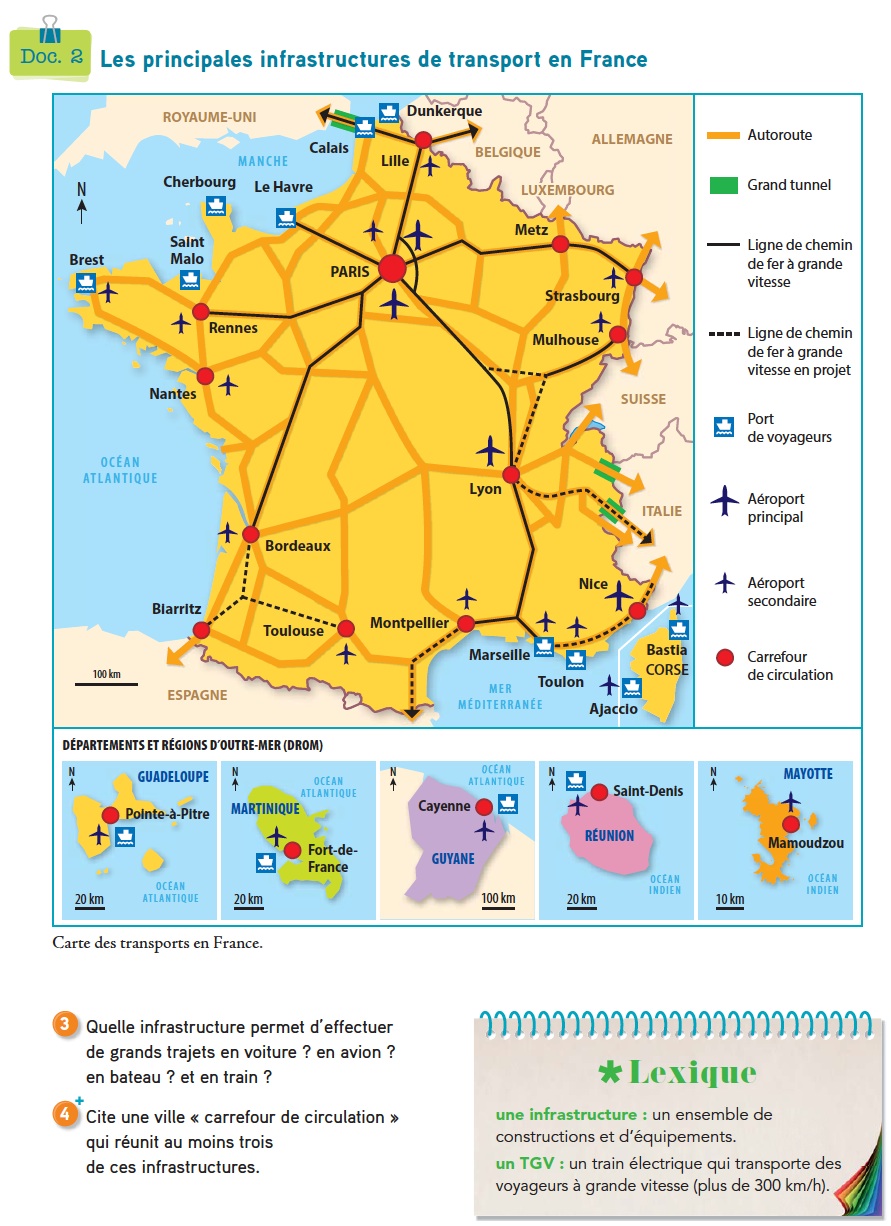 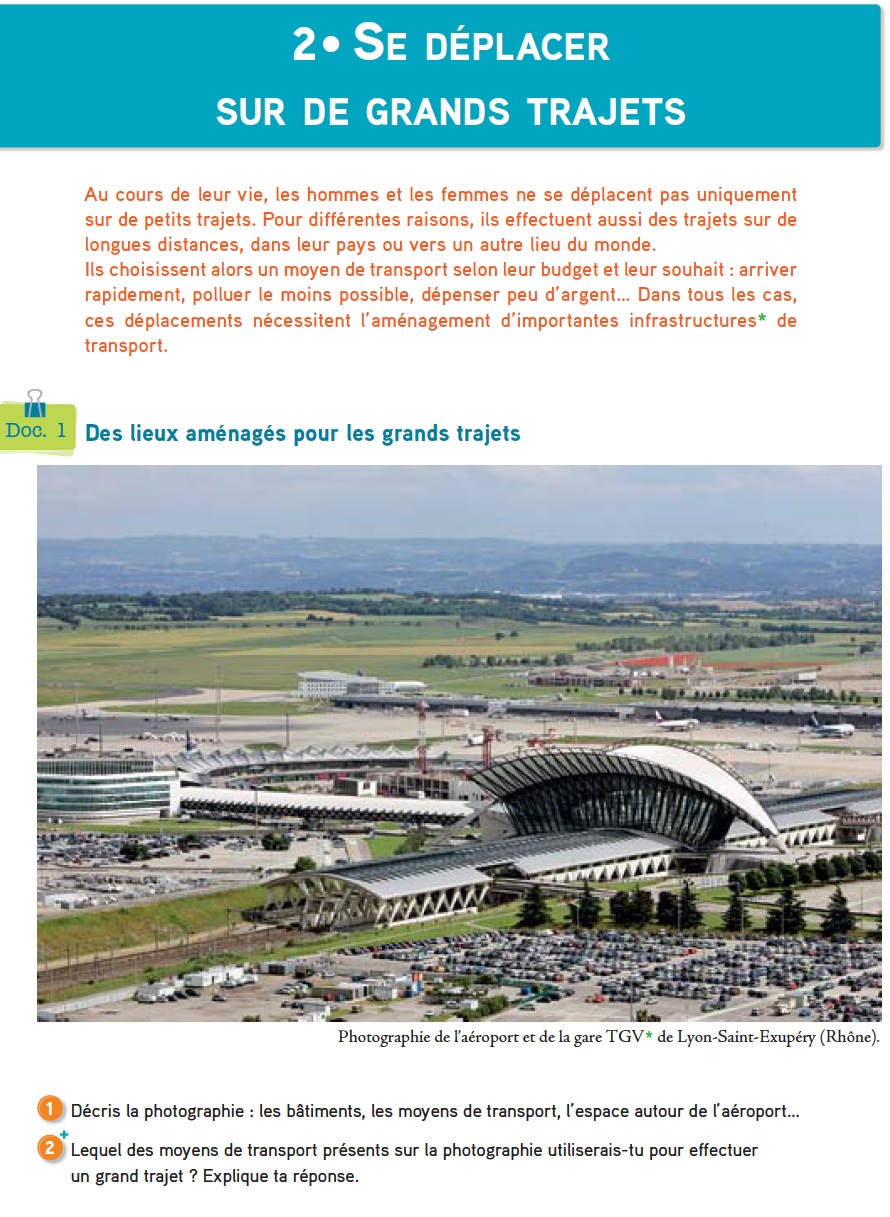 C) Qu’est-ce qu’un aéroport ? Le cas de l’aéroport de Lyon-Saint Exupéry
 1ère possibilité
Ouvrez l’application googlemaps : https://www.google.fr/maps/preview
Entrez en haut à gauche de l’écran : Aéroport de Lyon-Saint Exupéry
Vous pouvez « dézoomer » et activer la vue photographie aérienne en bas à gauche (plutôt que de rester sur le mode carte)
 2ème possibilité : https://earth.google.com/web/
Entrez l’adresse : Aéroport de Lyon-Saint Exupéry
Dans le menu à gauche, vous pouvez régler « tout » dans l’onglet « style de carte » afin d’avoir des informations supplémentaires.
Vous avez aussi à votre disposition la notice Wikipedia de l’aéroport Lyon-Saint Exupéry
 3ème possibilité :  https://www.geoportail.gouv.fr
Entrez dans la partie blanche l’adresse : Aéroport Lyon-Saint Exupéry
Vous pouvez utiliser différentes modalités (photographies aériennes ou/et cartes) en utilisant le bouton « cartes » en bleu en haut à gauche (notamment carte topographique IGN).
Il existe un aménagement pour le milieu scolaire du site de l’IGN : 
https://www.edugeo.fr	                                                  https://macarte.ign.fr/edition/carte/
QUESTIONS
Répondez aux questions suivantes en jouant sur le zoom (+/-).
1) Où se trouve l’aéroport de Lyon-Saint-Exupéry par rapport à la ville de Lyon ? 
2) L’aéroport est-il dans la ville de Lyon ou bien à l’extérieur ? A ton avis, pourquoi a-t-il été construit à cet endroit ? (LOCALISER)
3) Combien l’aéroport de Lyon comporte-t-il de pistes (d’atterrissage et de décollage) ? Entoure la bonne réponse (IDENTIFIER LES INFRASTRUCTURES AVION)
4) En observant les lieux, complète le plan (croquis) de l’aéroport de Lyon-Saint Exupéry en complétant la rose des vents et en plaçant les numéros correspondants aux lieux situés dans la colonne à droite. (SE REPERER, IDENTIFIER DES ELEMENTS)
5) Quels sont les différents moyens de transport permettant d’accéder à l’aéroport ?
6°) Comment expliquer la présence de deux gendarmeries ? (FRONTIERE INTERIEURE)
7°) Pourquoi y-a-t-il autant de parkings ? (EMETTRE DES HYPOTHESES)
8°) Relève la présence de plusieurs activités dans l’aéroport :  tu peux les identifier visuellement et/ou par les noms d’entreprises visibles en zoomant (il est possible de cliquer sur les petits symboles associés pour obtenir davantage de renseignements)
(IDENTIFIER DES ACTIVITES LIEES A LA PRESENCE DE L’AEROPORT)
Au total, rédige un paragraphe expliquant ce qu’est un aéroport et précisant les éléments qui le constituent. (REPONSE OBLIGEANT A SYNTHETISER  TRACE EC
 Pour ceux qui ont terminé : forces et faiblesses de l’exercice/sujet à traiter ?
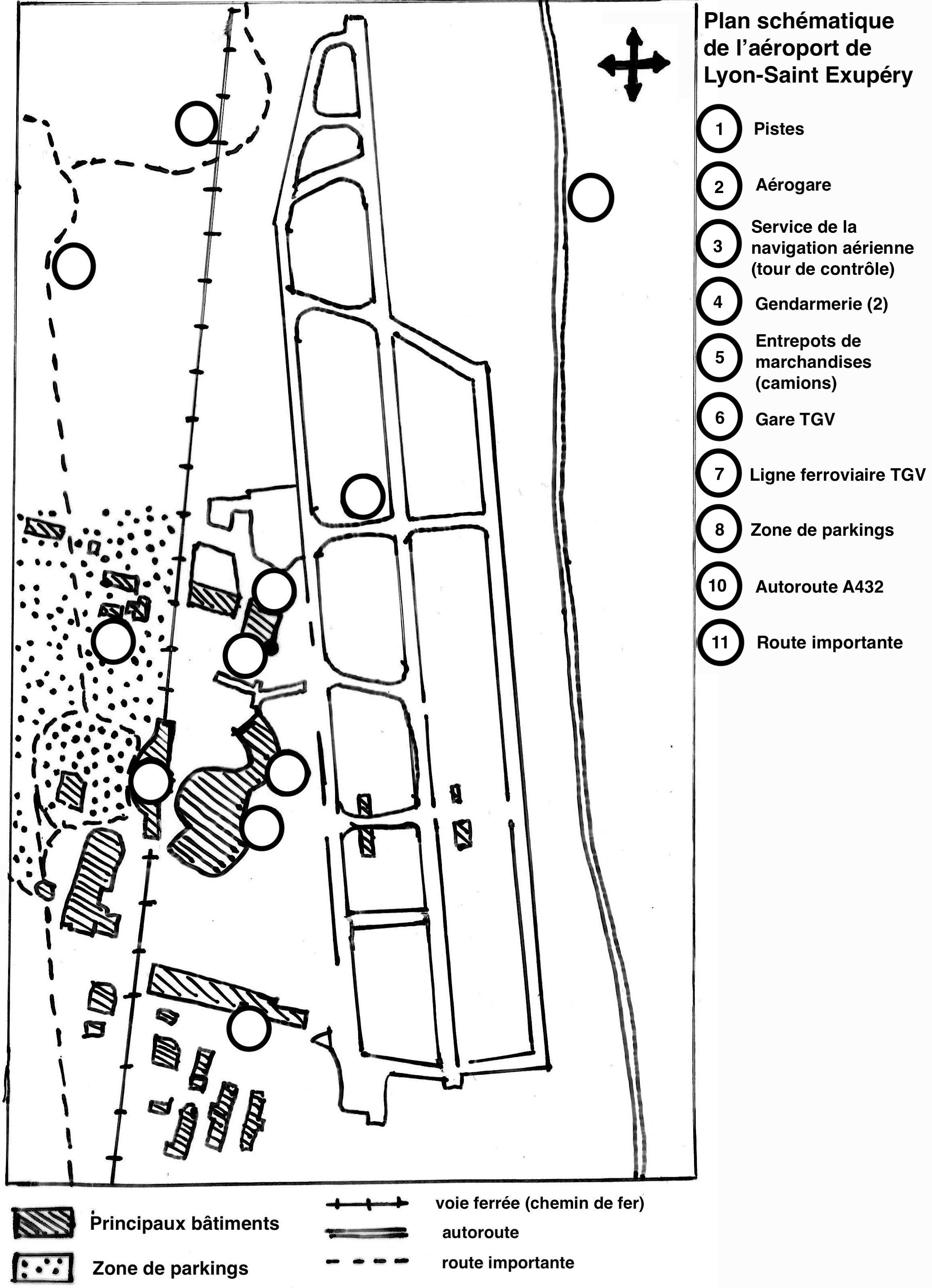 C) Qu’est-ce qu’un aéroport ? Le cas de l’aéroport de Lyon-Saint Exupéry
Plan local
Localisation régionale
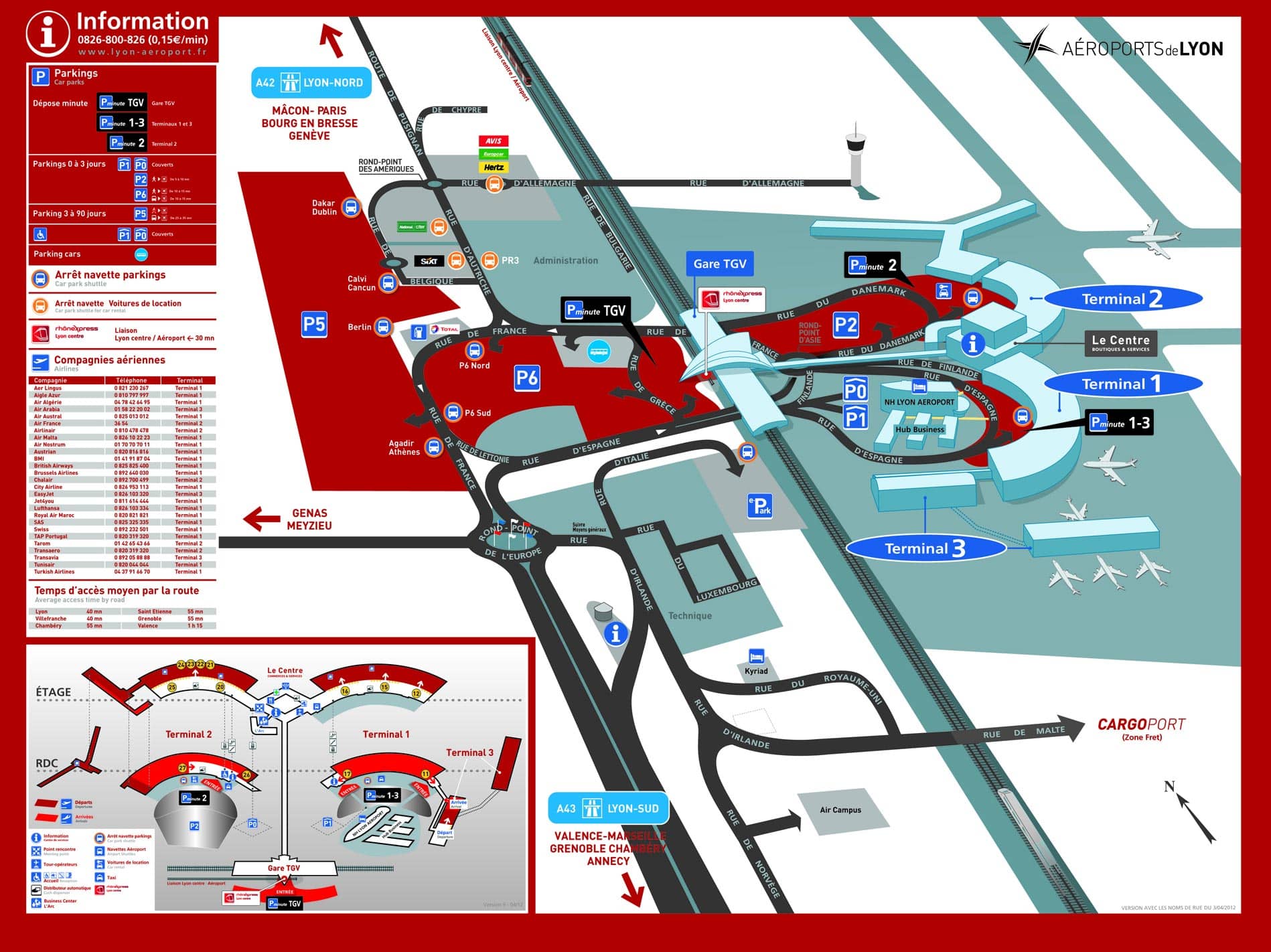 C) Qu’est-ce qu’un aéroport ? Le cas de l’aéroport de Lyon-Saint Exupéry
Avantages :
Autonomie, motivation
Jeu d’échelles (zoomer, dézoomer) / jeu 3D/2D (plan)
Perception dynamique de la complexité
Aperçu des infrastructures
Prise de conscience de l’intermodalité
Inconvénients :
Un point de vue de l’extérieur : descriptif, incomplet/ activité de l’aéroport
Le plan est donné : si expérience des élèves en la matière, le faire établir à partir d’une liste d’éléments à repérer
C) Qu’est-ce qu’un aéroport ? Le cas de l’aéroport de Lyon-Saint Exupéry
Manque une carte des destinations à partir de l’aéroport de Lyon
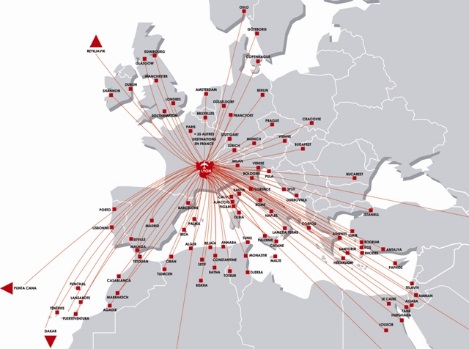 Manque un témoignage : prendre l’avion (du point de vue d’un voyageur)
C) Qu’est-ce qu’un aéroport ? Le cas de l’aéroport de Lyon-Saint Exupéry
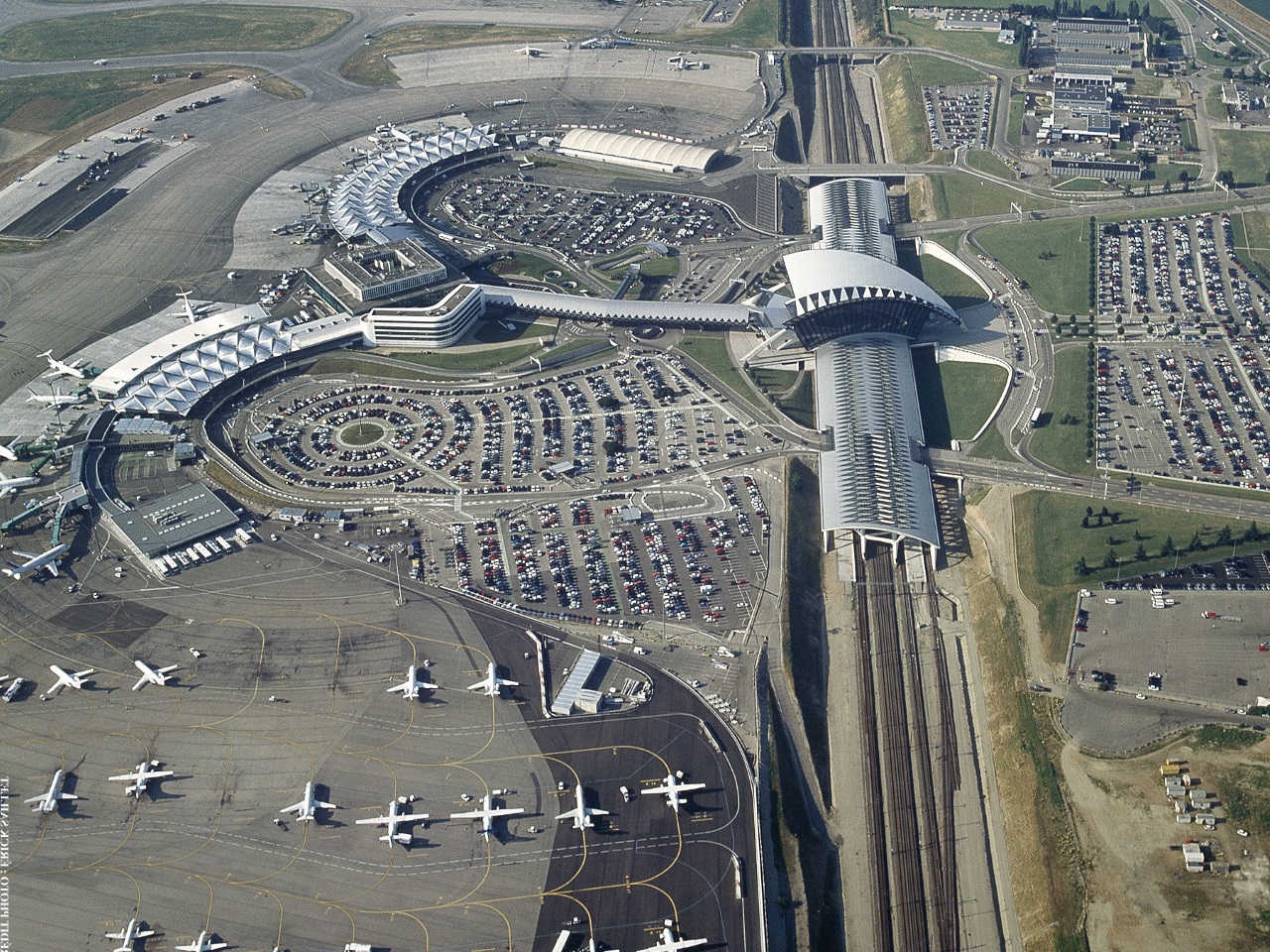 Un photographie peut être proposée en évaluation sommative (étude de documents)
SEQUENCE 2 
Se déplacer sur de longues distances, se déplacer sur de longs trajets (en 4 à 6 séances)
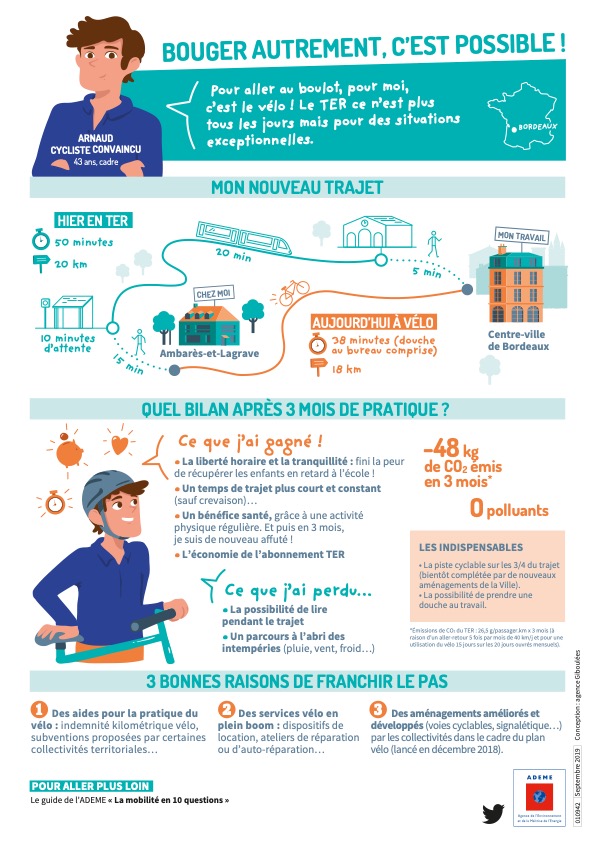 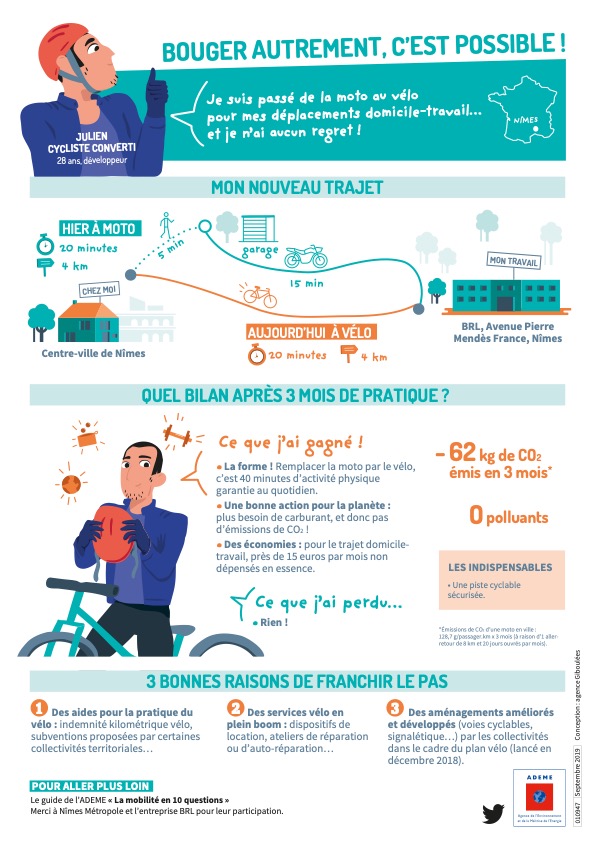 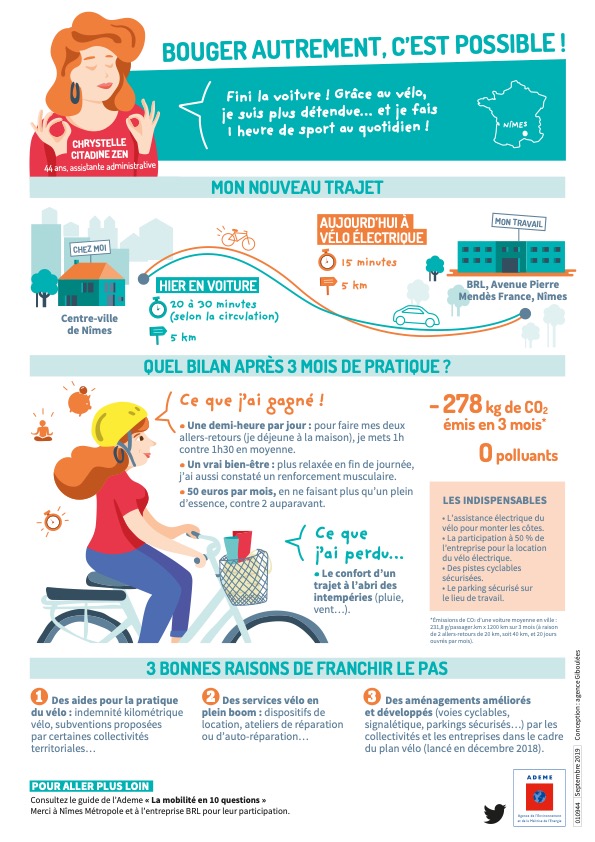 Les nouvelles mobilités (6 profils différents à étudier et présenter)
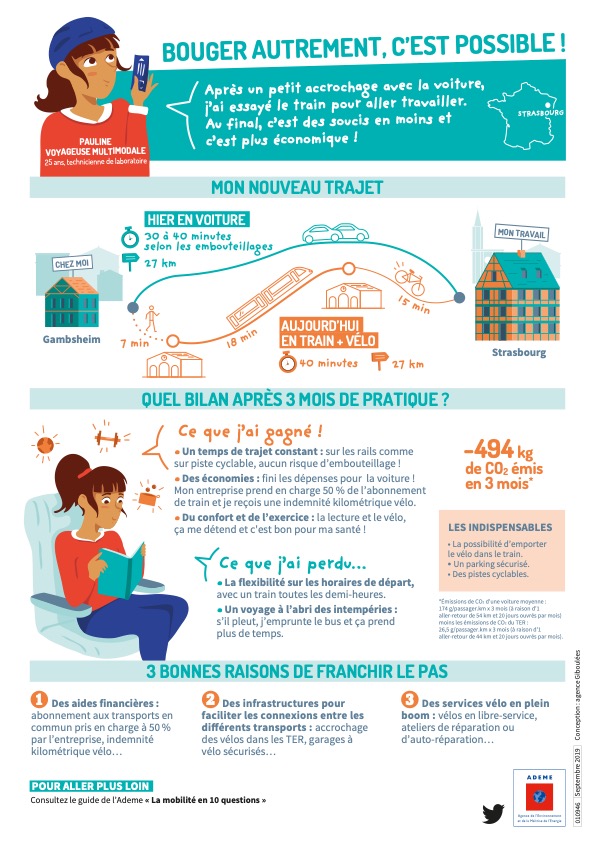 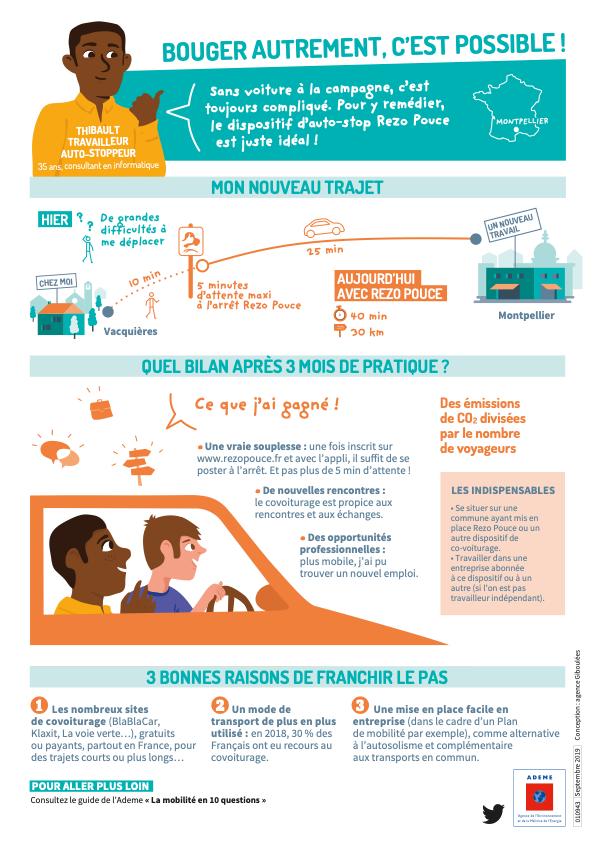 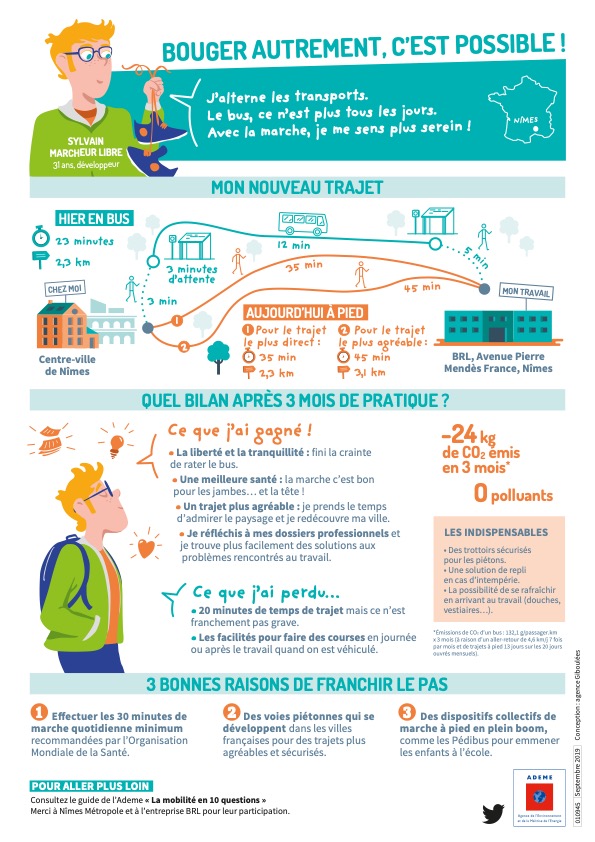 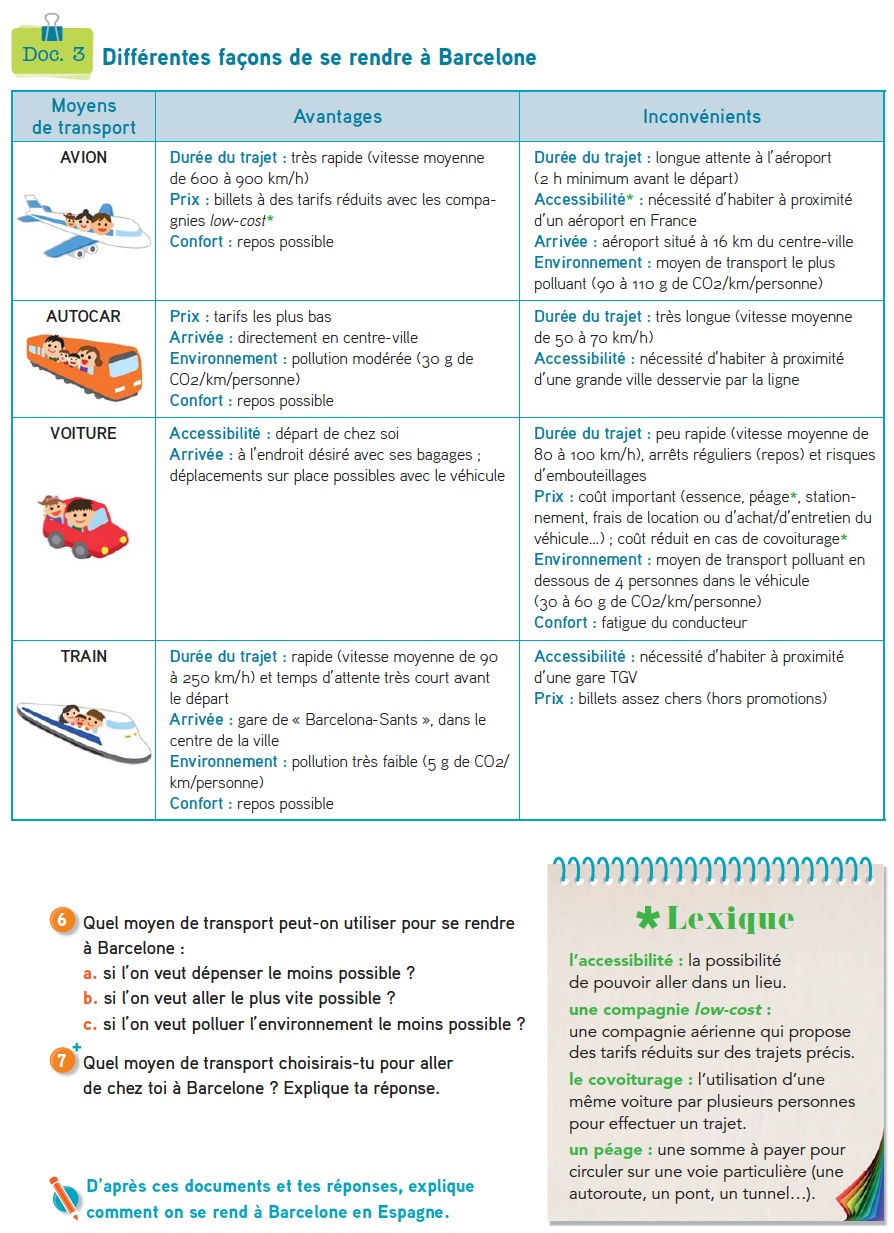 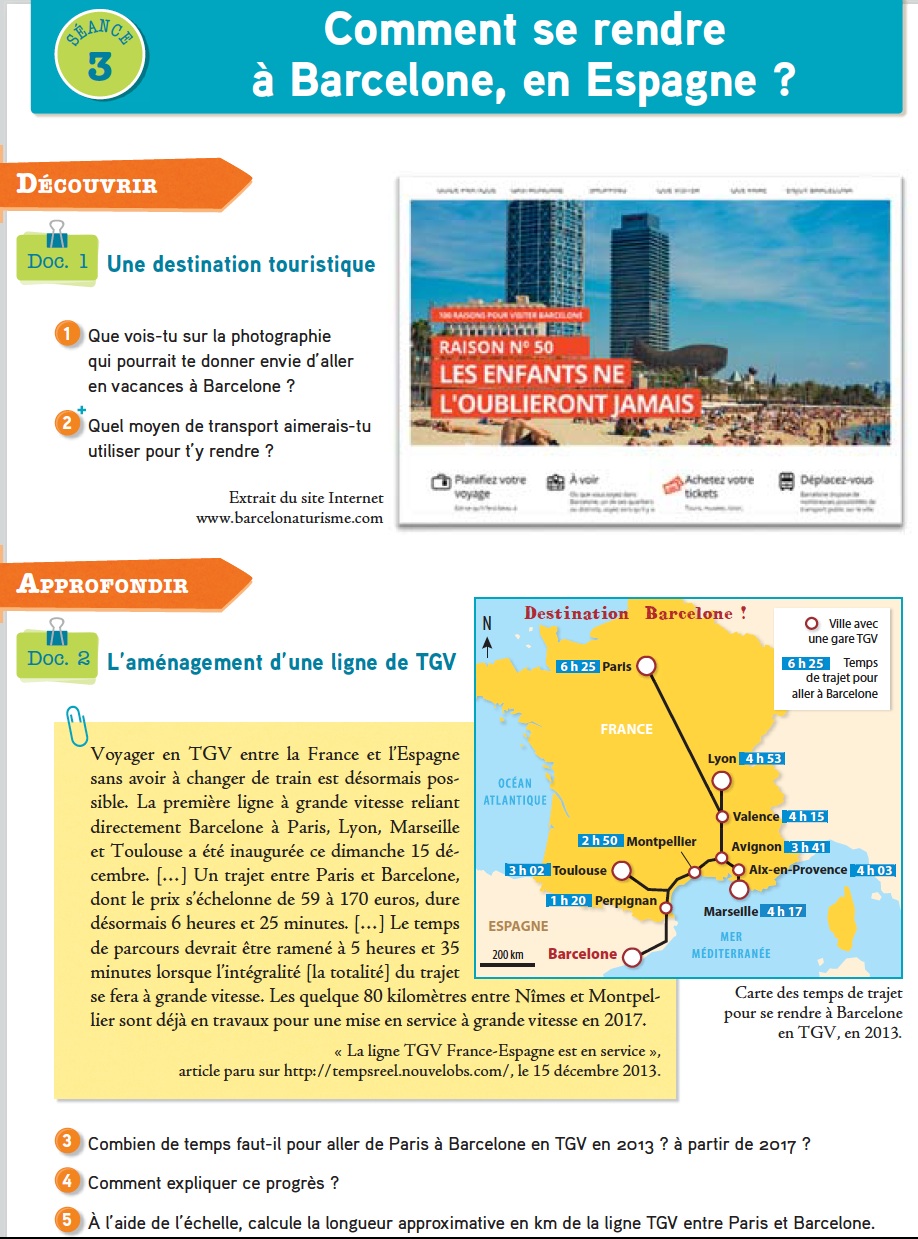 Extrait Histoire-géographie, CM1, collection Citadelle, Nathan, 2016
Un site de référence : https://agirpourlatransition.ademe.fr/acteurs-education/enseigner-animer
Compléments documentaires
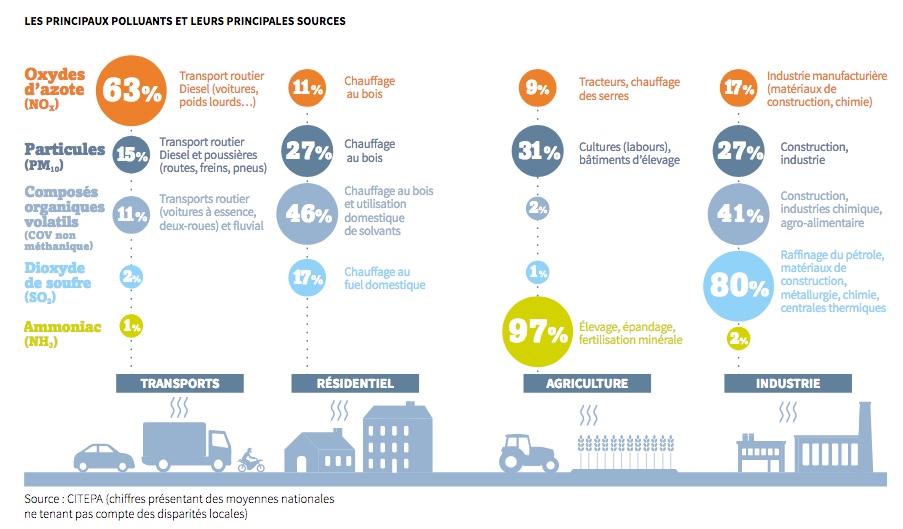 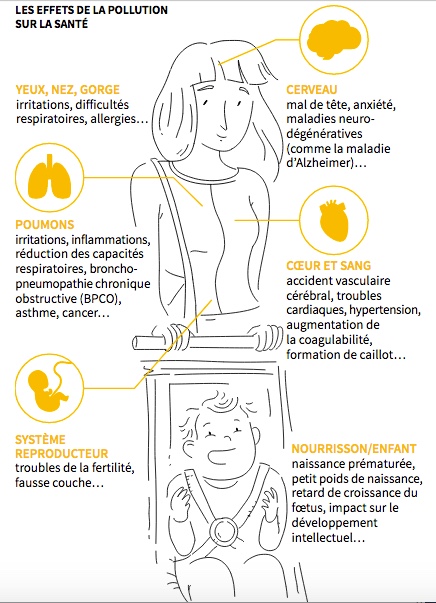 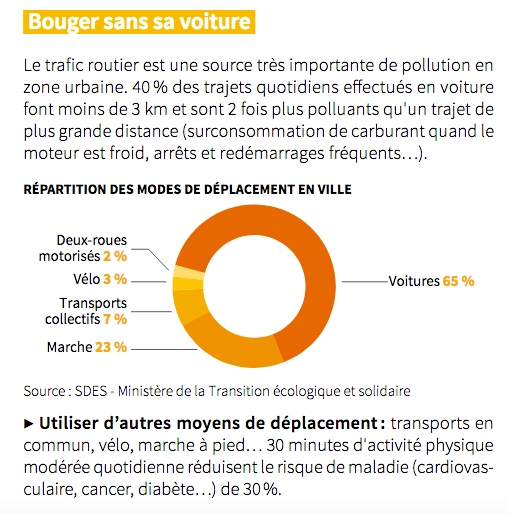